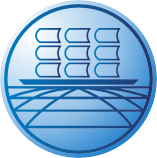 Наукометрические показатели оценки публикационной  деятельности ученого
Васильева Надежда Александровна, начальник отдела организации научно-издательской деятельности ФГБОУ ВПО «МГТУ»
1
НАУКОМЕТРИЧЕСКИЕ ПОКАЗАТЕЛИ
Количество публикаций − суммарное количество публикаций или по отдельным типам (монографии, статьи)
Количество цитирований – суммарное число ссылок на публикации.
2
НАУКОМЕТРИЧЕСКИЕ ПОКАЗАТЕЛИ
Индекс Хирша – показатель научной продуктивности ученого (группы ученых), основанный на количестве публикаций и количестве цитирований этих публикаций
Импакт-фактор – число цитирований статей, опубликованных в журнале за предыдущие годы, поделенное на число этих статей
3
КРИТЕРИИ ПУБЛИКАЦИЙ конкурсов
Уровень публикаций руководителя
Уровень публикаций коллектива
Уровень публикаций организации
4
КРИТЕРИИ ПУБЛИКАЦИЙ конкурсов рнф
Руководитель проекта за пять лет, предшествующие конкурсу должен иметь следующее количество публикаций в рецензируемых российских и зарубежных научных изданиях, индексируемых в базах данных «Сеть науки» (Web of Science) или «Скопус» (Scopus): 
а) для отраслей знания 01 - 07, 09 – не менее 5-7 публикаций;
б) для отрасли знания 08 – не менее 3-4 четырех публикаций
5
КРИТЕРИИ ПУБЛИКАЦИЙ конкурсов РФФИ
Уровень публикаций руководителя проекта за последние три года 
(не менее 3)  и коллектива проекта 
в журналах, входящих в одну из систем цитирования Web of Science, Scopus, Web of Knowledge, Astrophysics, PubMed, Mathematics, Chemical Abstracts, Springer, Agris, GeoRef, РИНЦ
6
Показатели публикационной активности
Количество публикаций в журналах из перечня ВАК,  в научных изданиях, индексируемых в базах данных Web of Science, Scopus, РИНЦ
Импакт-фактор журналов, в которых опубликованы статьи
7
Перечень журналов ВАК
С 1 июля 2015 года статьи, опубликованные в изданиях, не включенных в новую редакцию Перечня, не будут относиться к публикациям в рецензируемых научных изданиях, включенных в Перечень.

Рецензируемое научное издание может входить в перечень не более чем по трем отраслям науки, при этом в совокупности - не более чем по пяти группам специальностей, в соответствии с Номенклатурой специальностей научных работников.
8
Перечень журналов ВАК
Рецензируемые научные издания, включенные в Перечень рецензируемых научных изданий…
Рецензируемые научные издания (текущие номера которых или их переводные версии входят в международные базы данных и системы цитирования), включенные в Перечень рецензируемых научных изданий…
9
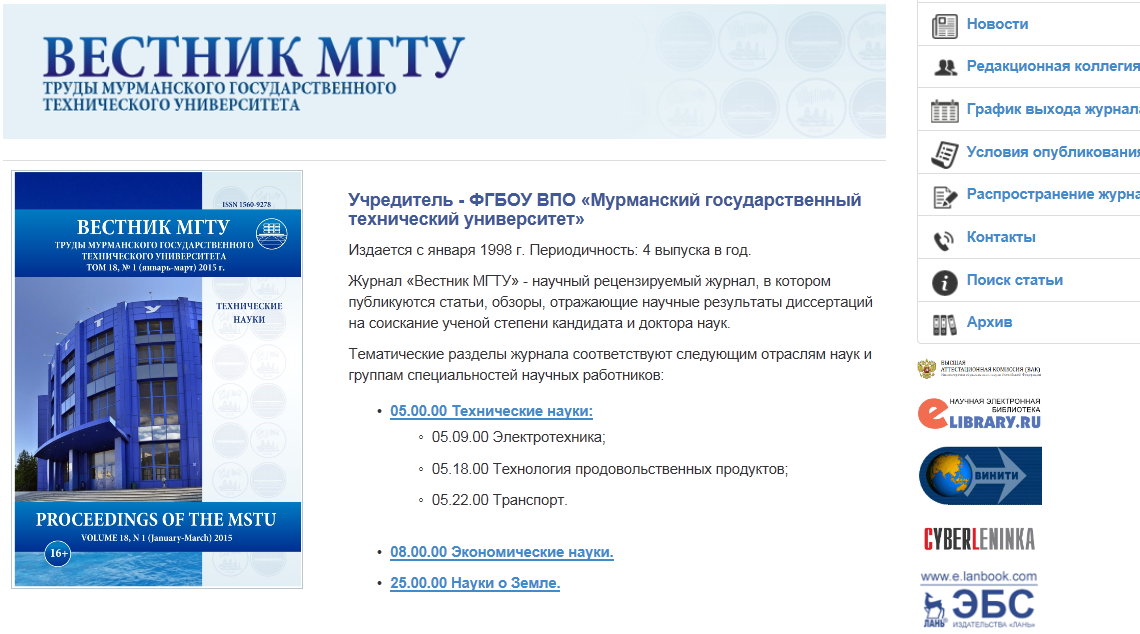 Журнал «ВЕСТНИК МГТУ»
05.00.00 Технические науки: 

05.09.00 Электротехника;
05.18.00 Технология продовольственных продуктов; 
05.22.00 Транспорт.

08.00.00 Экономические науки. 

25.00.00 Науки о Земле.
10
ОСНОВНЫЕ ИСТОЧНИКИ БИБЛИОМЕТРИЧЕСКОЙ ИНФОРМАЦИИ
11
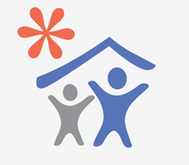 Российский индекс научного цитирования
Национальная библиографическая 
база данных научного цитирования, аккумулирующая более 7 миллионов публикаций российских авторов. 
Электронная научная библиотека 
eLIBRARY.RU
Аналитический инструмент, позволяющий осуществлять оценку результативности и эффективности деятельности научно-исследовательских организаций, ученых, уровень научных журналов
12
РИНЦ. Каталог журналов
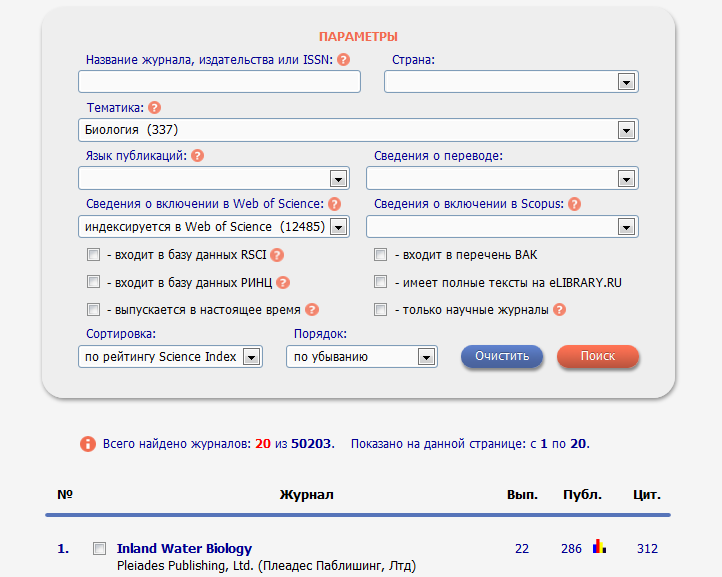 13
РИНЦ. Импакт-фактор журнала
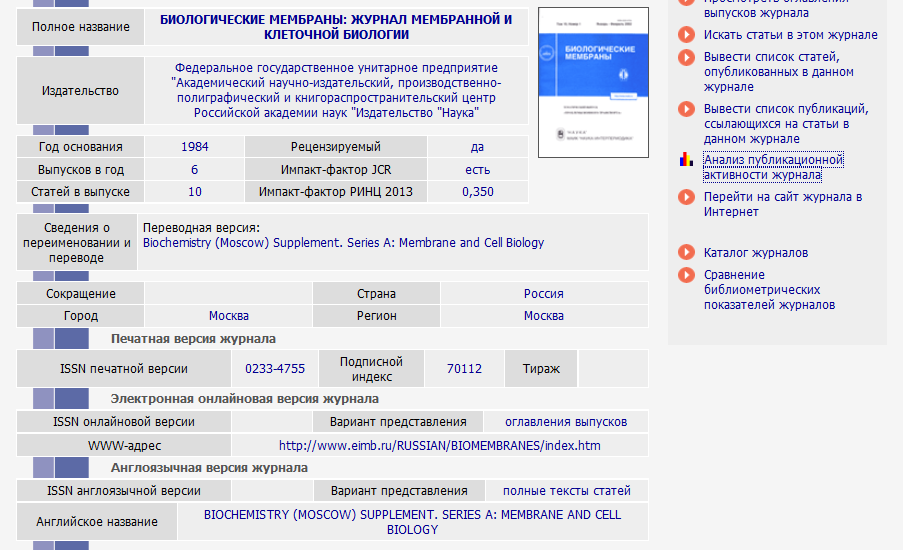 14
Перечень журналов, входящих в Scopus
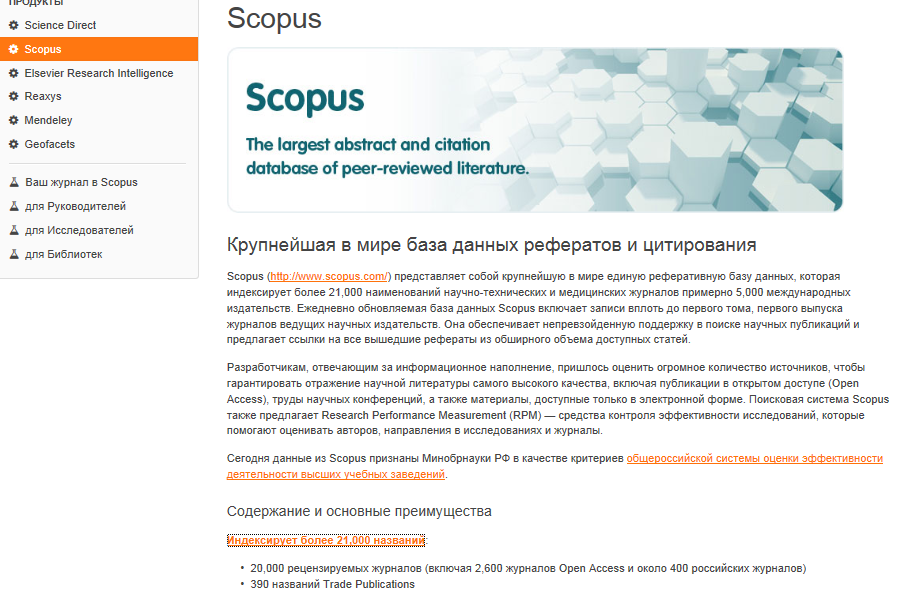 15
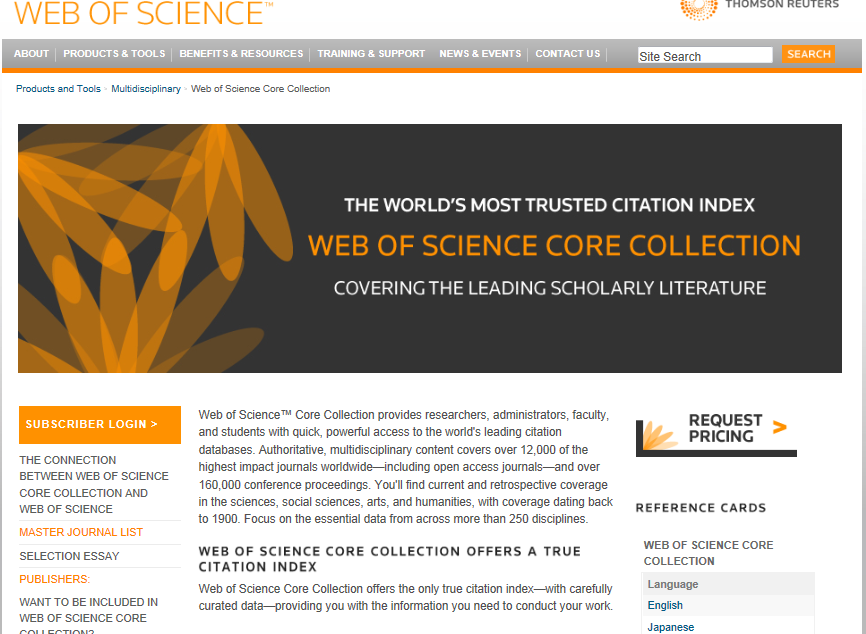 16
Перечень журналов, входящих в WOS
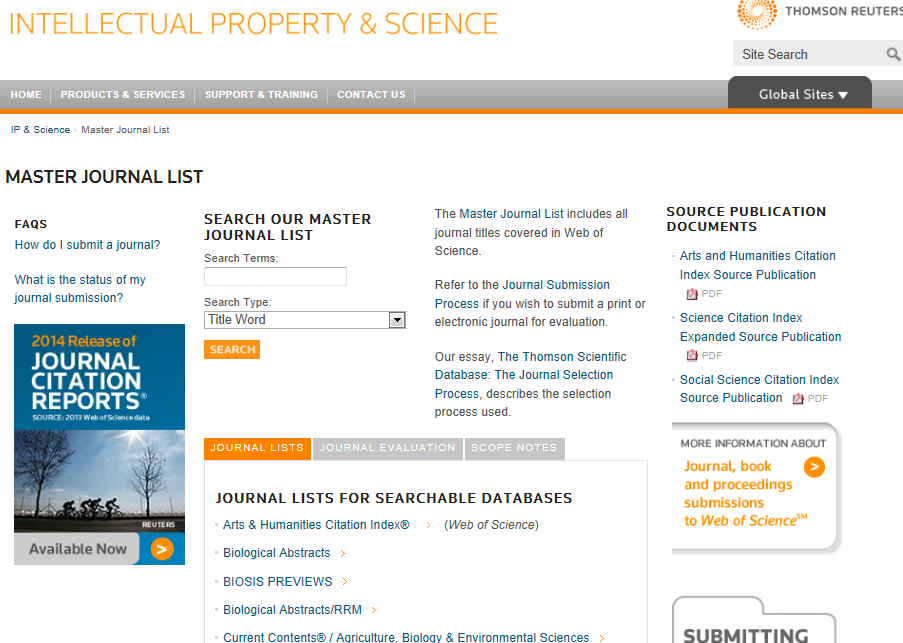 17
Импакт-фактор журналов
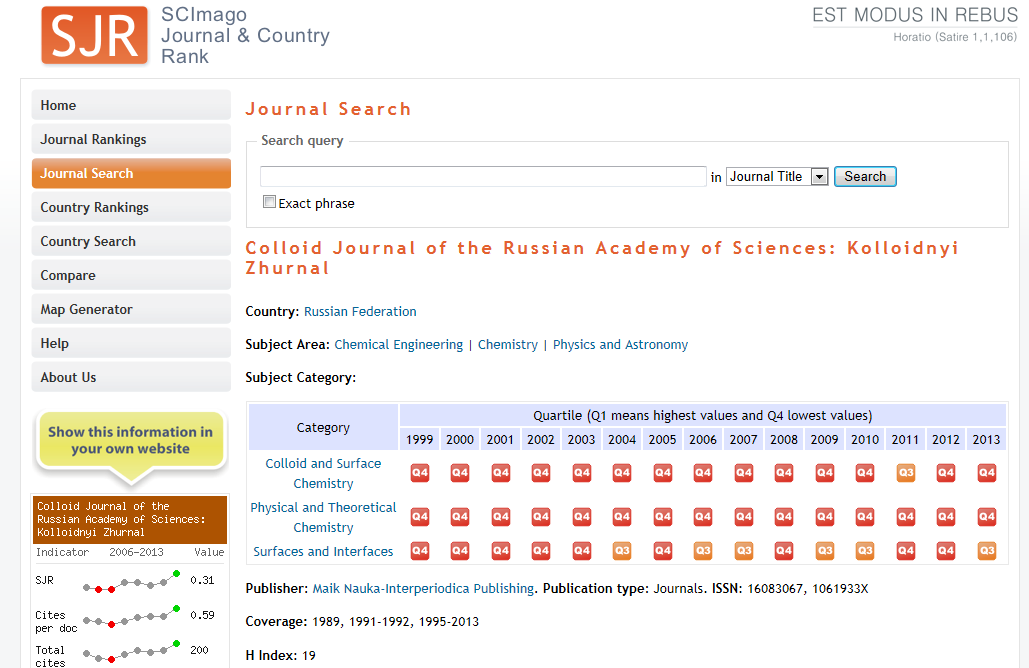 18
ВЕБ-Сайт МГТУ. Наука. 
В помощь исследователю
В помощь исследователю
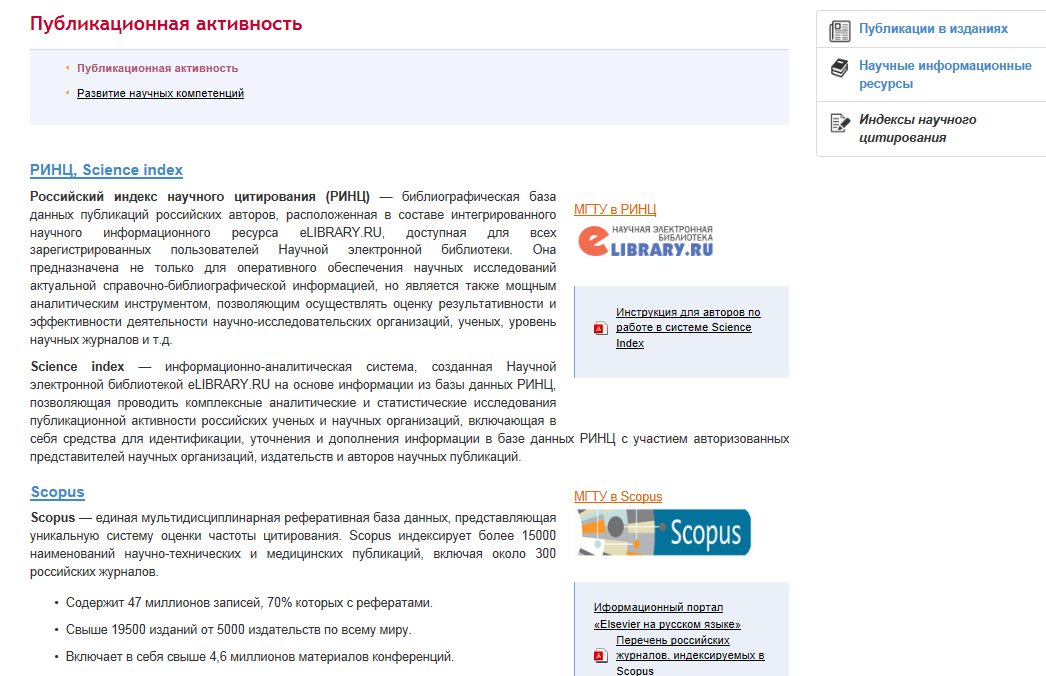 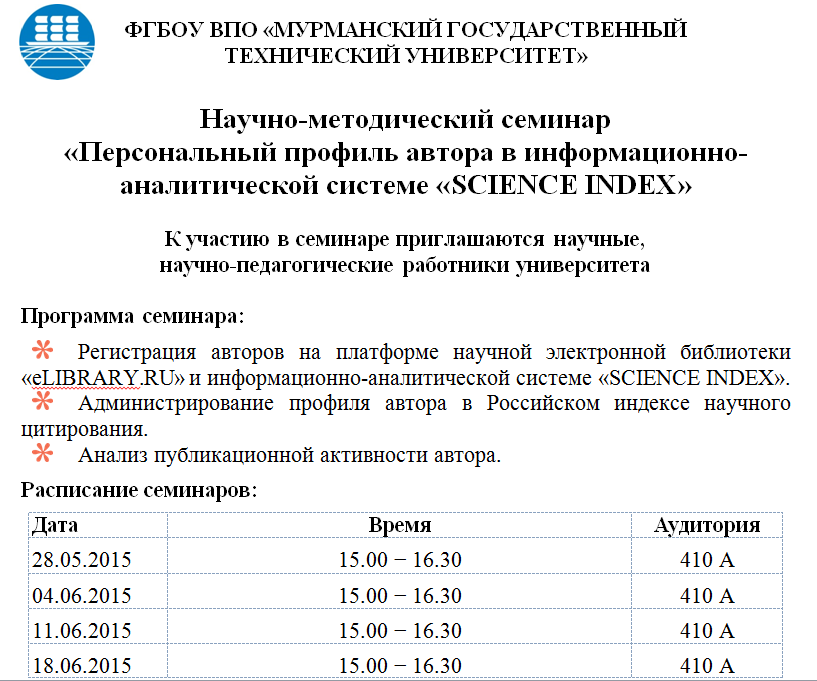 20
Отдел организации научно-издательской деятельностиНачальник отдела: Васильева Надежда АлександровнаТелефон: (8152) 40-33-56
21